INFORMATIKA VA AXBOROT TEXNOLOGIYALARI
6-sinf
MAVZU: AMALIY MASHG‘ULOT
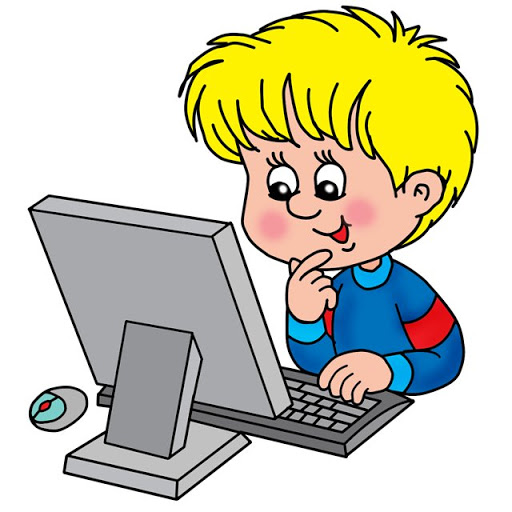 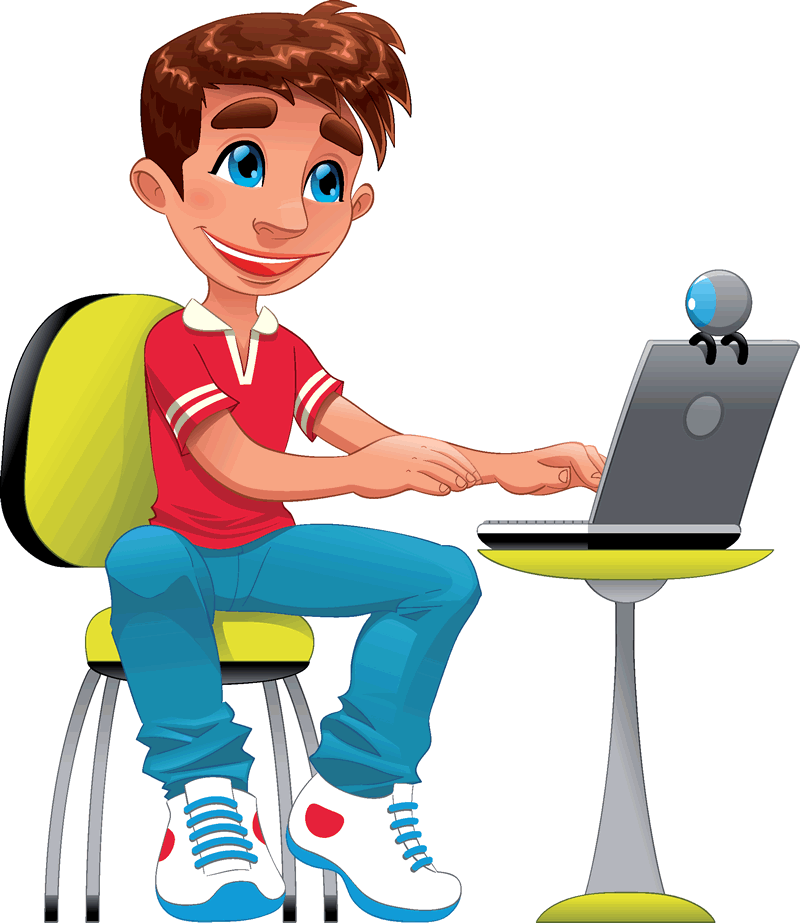 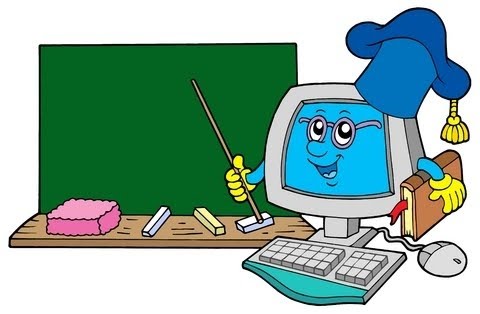 MUSTAHKAMLASH
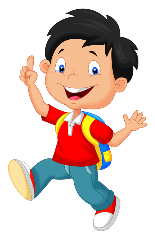 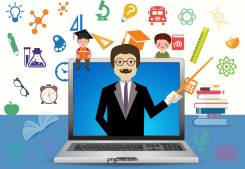 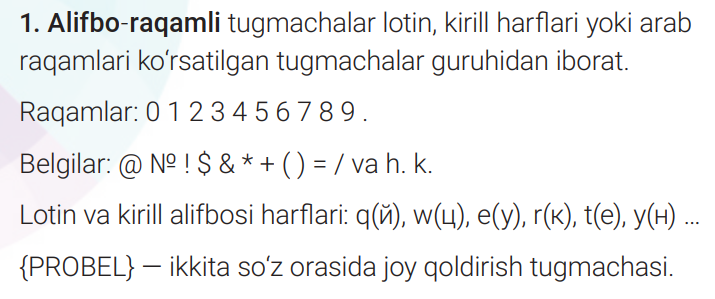 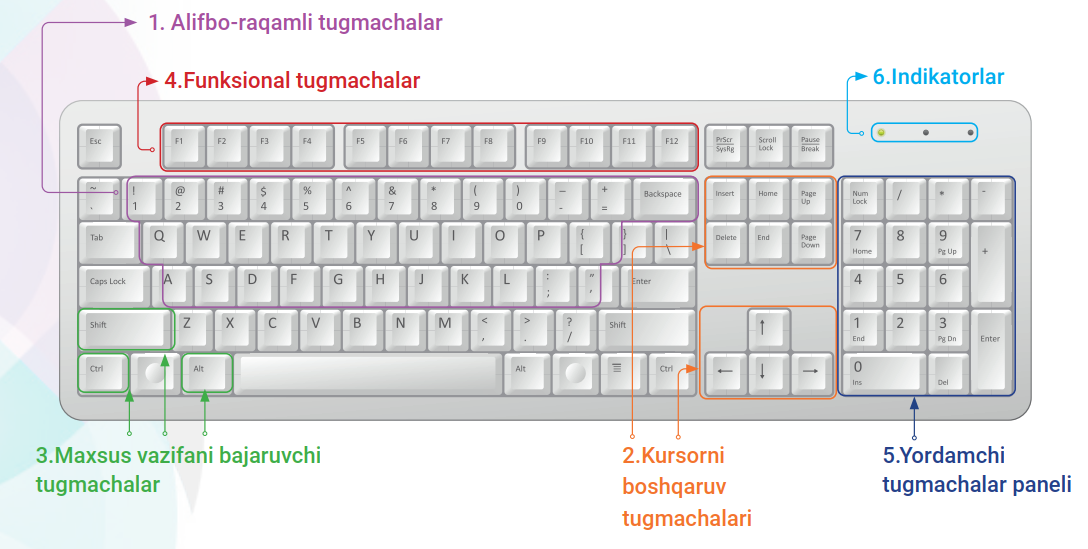 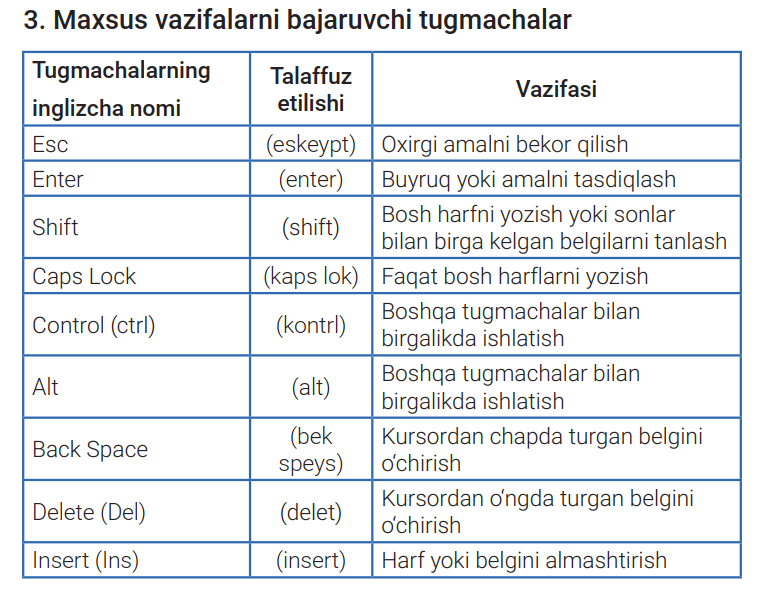 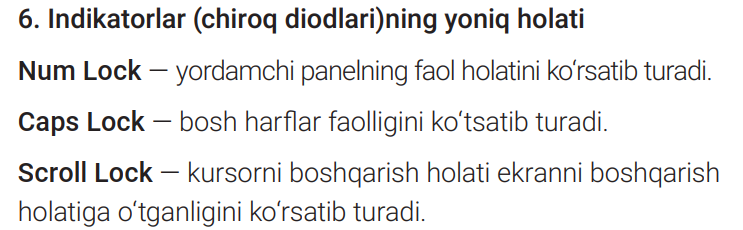 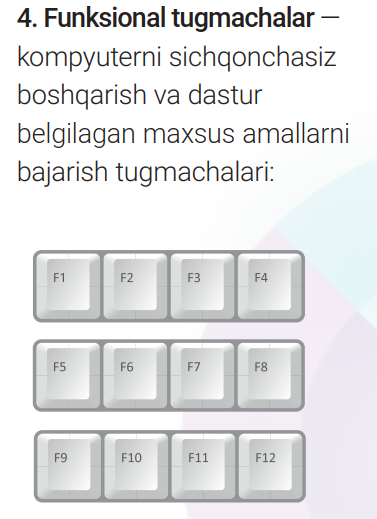 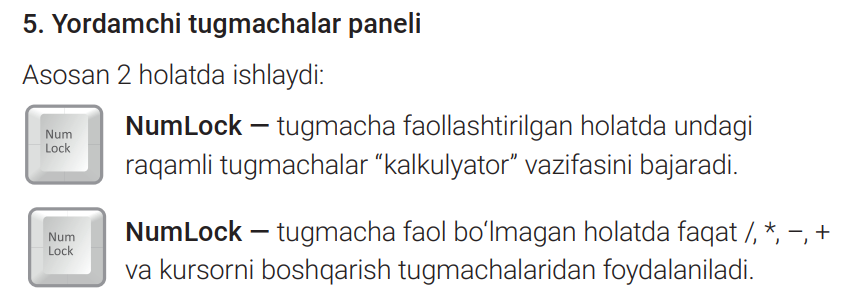 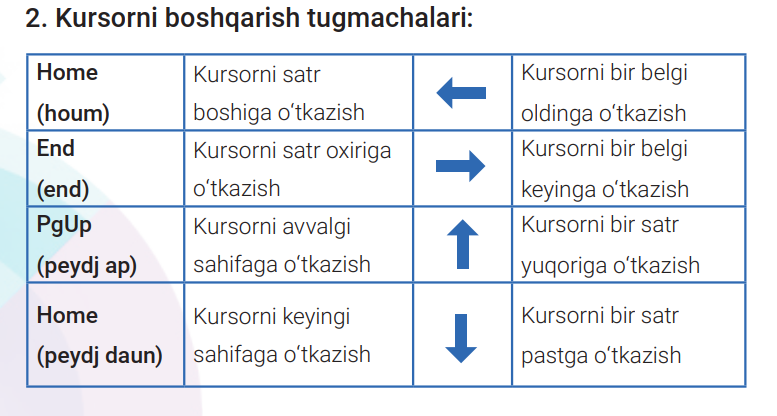 MUSTAHKAMLASH
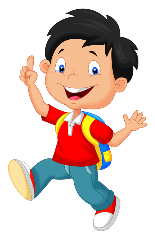 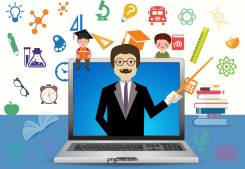 MUSTAHKAMLASH
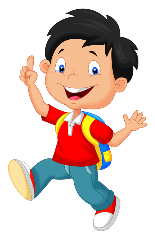 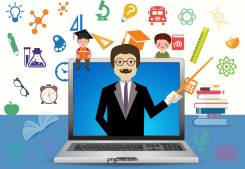 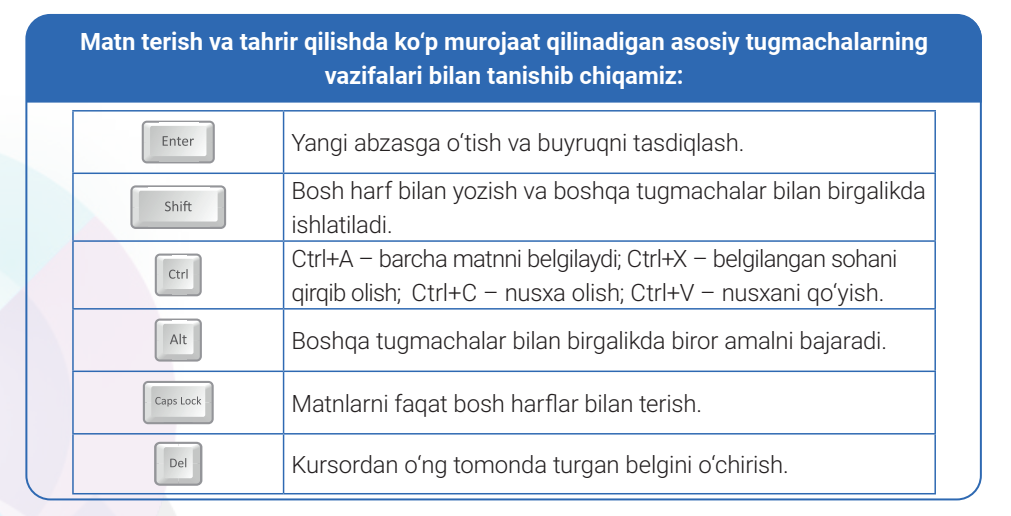 MUSTAHKAMLASH
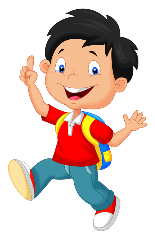 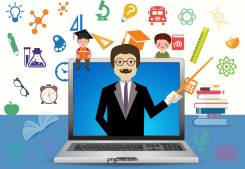 Matn, abzas va satrlarni tezkor belgilash usullari
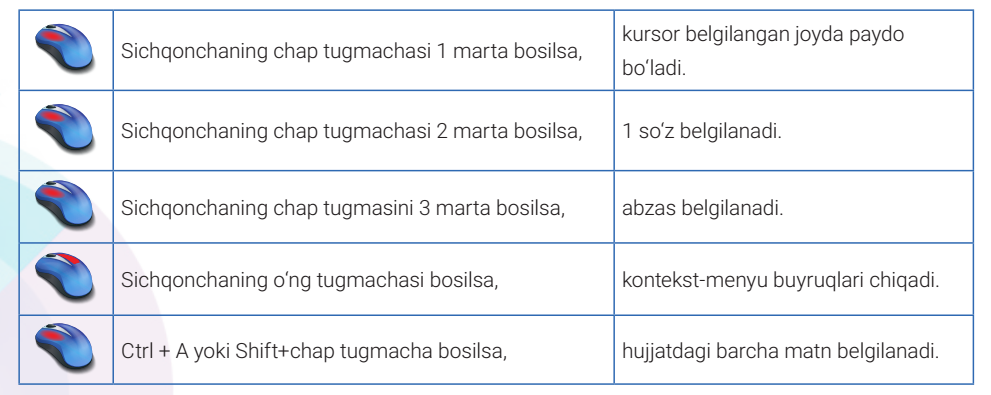 MUSTAHKAMLASH
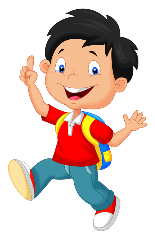 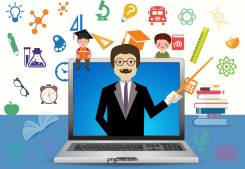 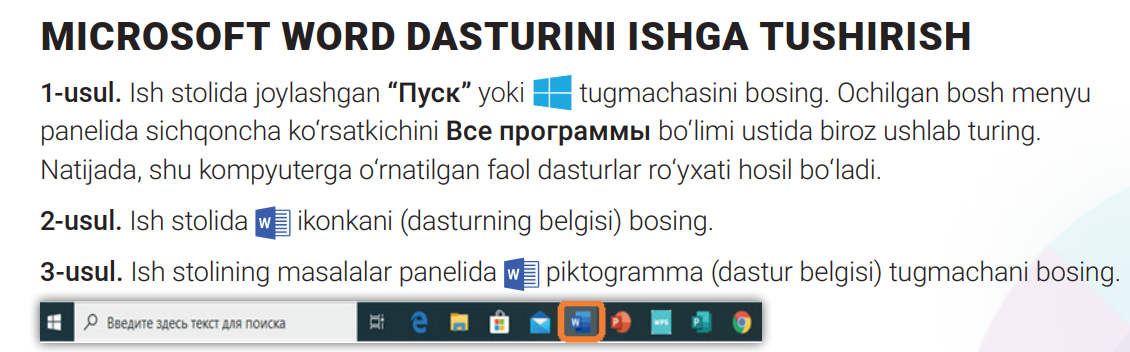 MUSTAHKAMLASH
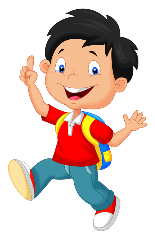 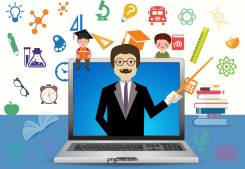 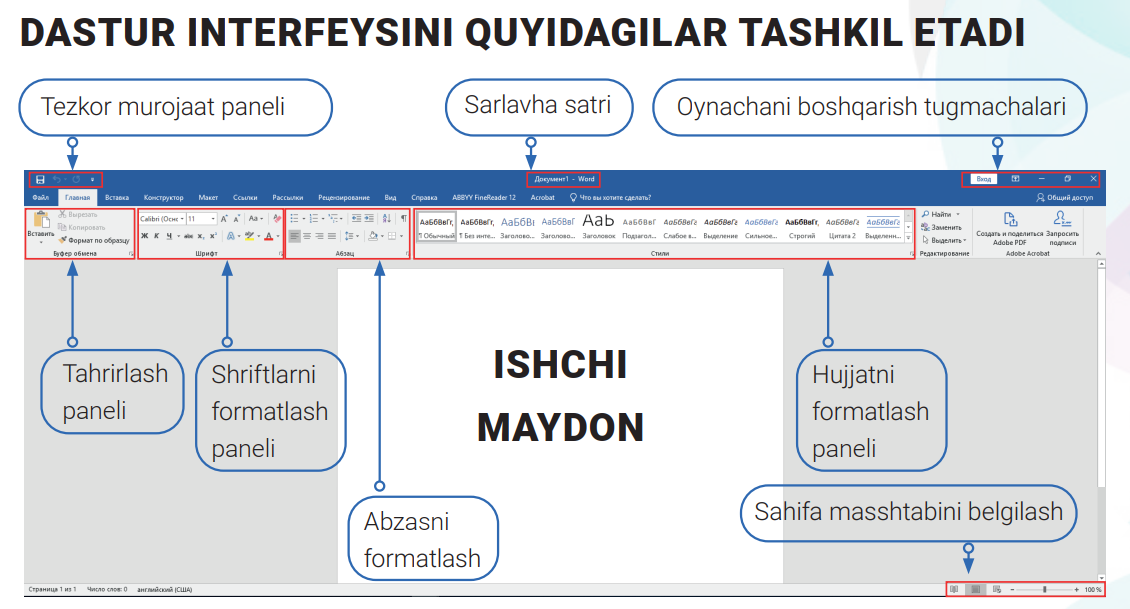 AMALIY MASHG‘ULOT
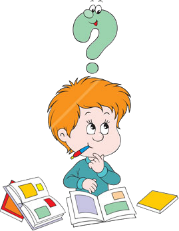 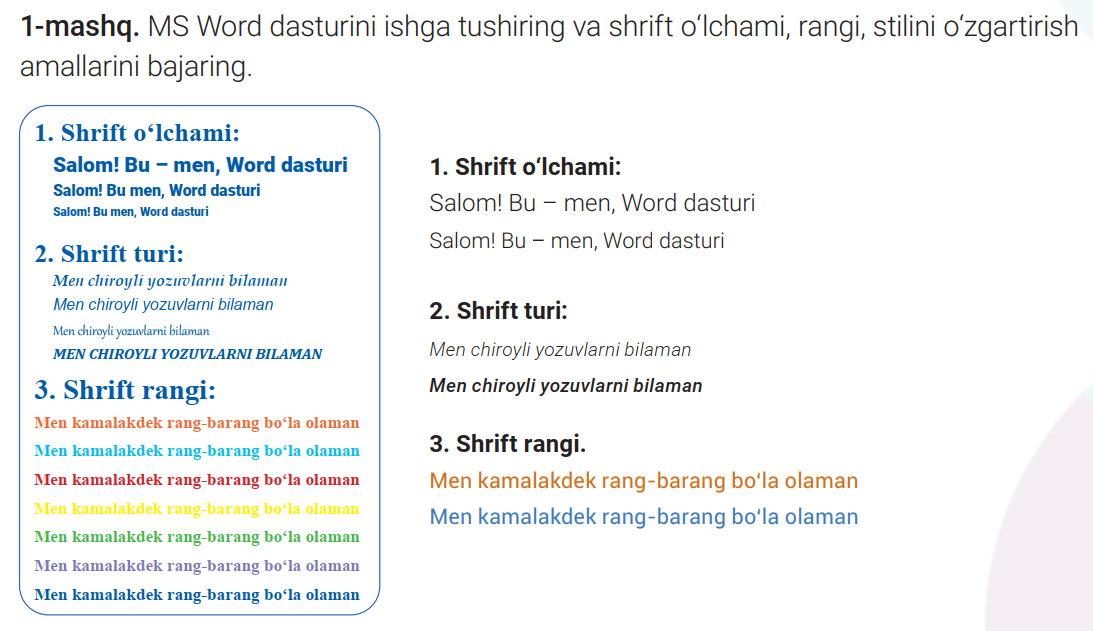 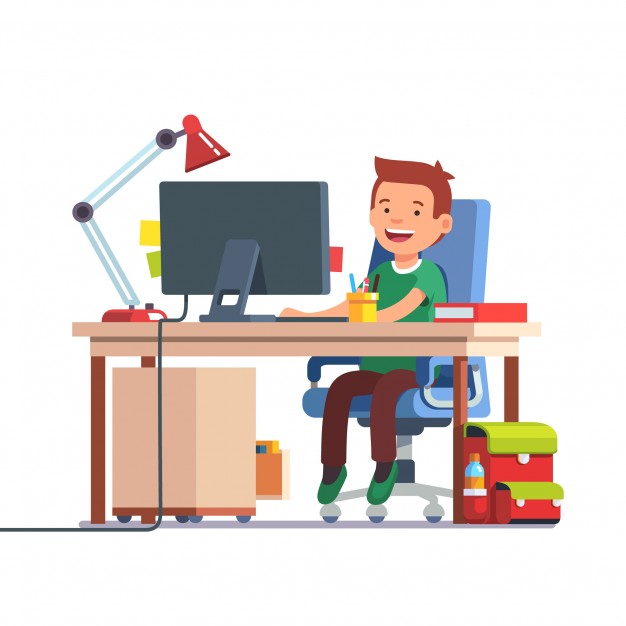 WordART KOLLEKSIYASI
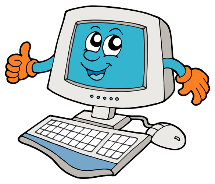 AMALIY MASHG‘ULOT
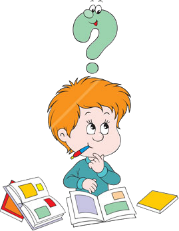 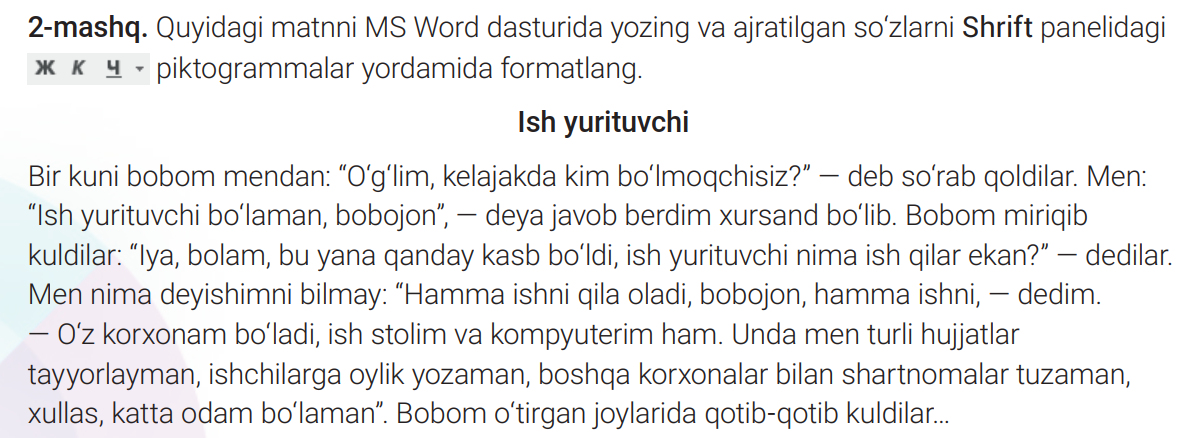 AMALIY MASHG’ULOT
MUSTAQIL BAJARISH UCHUN TOPSHIRIQ:
Rasmlarga mos so‘zlarni qo‘ying va hikoyani so‘zlab bering!
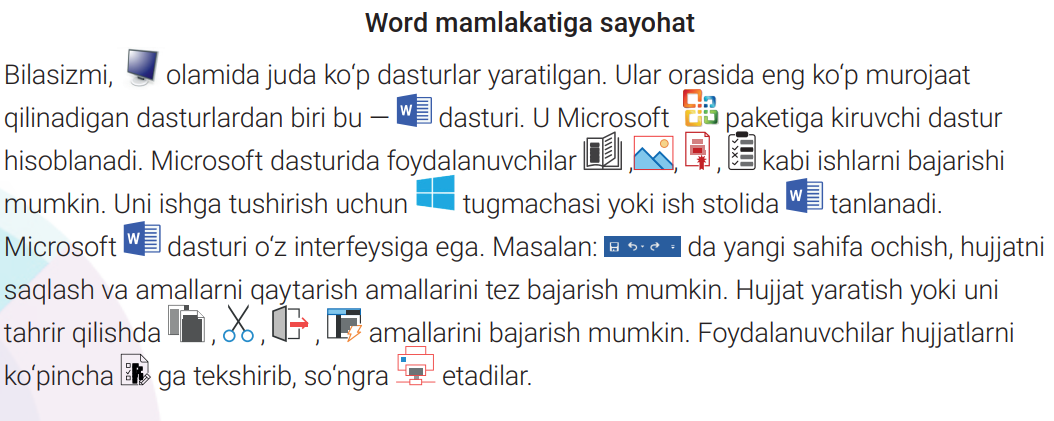